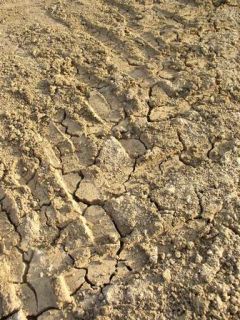 Surovinové zdroje organických látok
Spracovanie uhlia a zemného plynu
Frakčná destilácia ropy
Kvalita benzínu
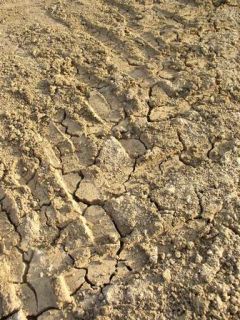 Zdroje  uhľovodíkov:  a) uhlie
                                    b) zemný plyn
                                    c) ropa
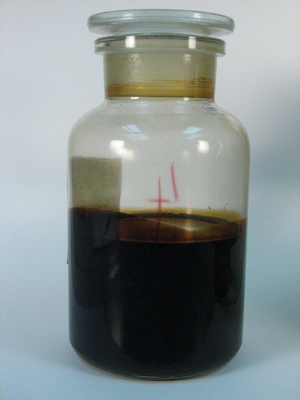 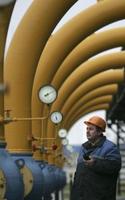 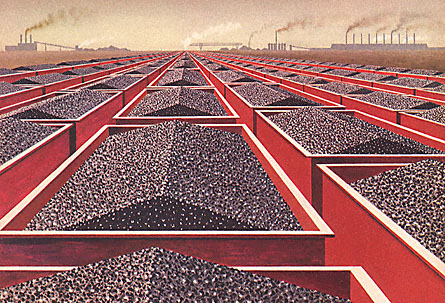 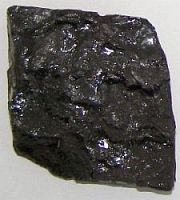 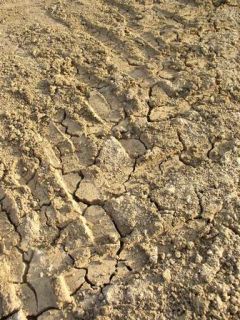 Uhlie
vzniklo v dávnych dobách premenou rastlín v zemskej kôre bez prístupu vzduchu
 je to zložitá zmes tuhých látok
obsahuje najviac uhlíka (70-90%)          a zvyšky nerozložených rastlín
po spálení uhlia zostávajú popol a dym, ktoré znečisťujú životné prostredie
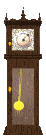 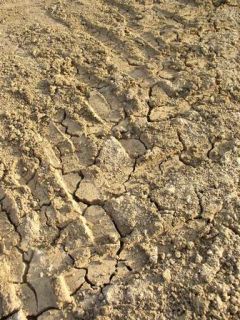 Uhlie ako zdroj energie
používa sa ešte v tepelných elektrárňach (Handlová, Nováky)
znečisťuje ovzdušie plynmi SO2, NOx , zlúčeninami As a popolčekom
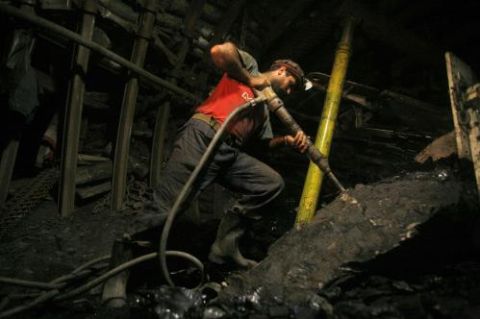 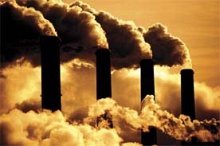 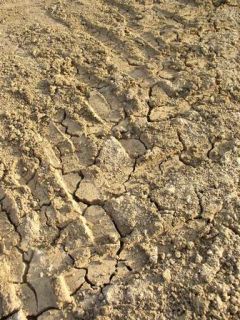 Z uhlia sa dá vyrobiť:
Koks – palivo pri výrobe 
          železa




Koksárenský plyn (svietiplyn) – obsahuje
metán, vodík a jedovatý oxid uhoľnatý
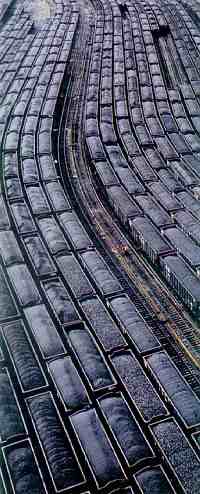 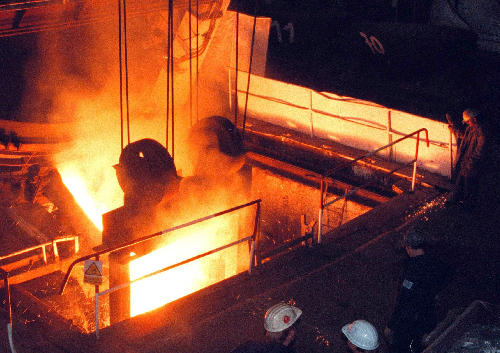 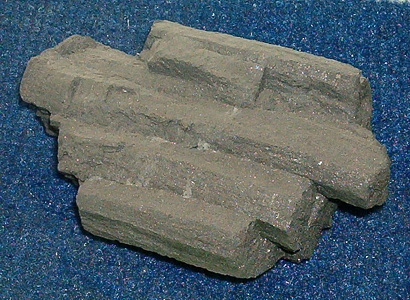 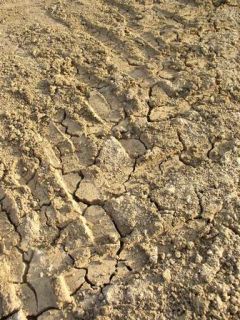 Zemný plyn
je to zmes plynných uhľovodíkov (metán tvorí 90 – 95%)
znečistený H2S sulfánom






                       
                                    auto na plynový pohon
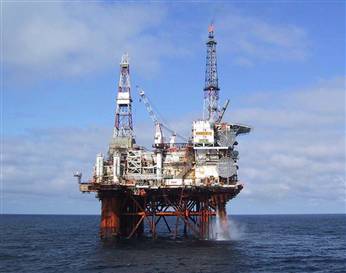 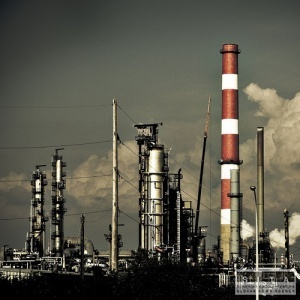 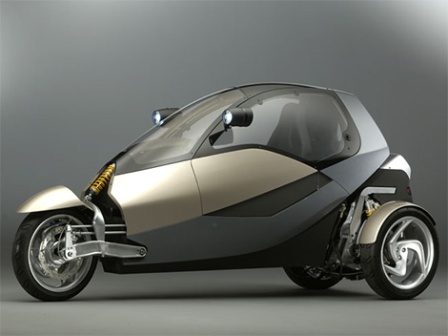 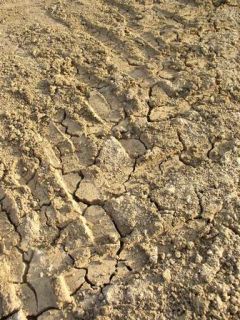 dobré palivo, pri horení nevzniká    popolček ani dym
pri úniku hrozí nebezpečenstvo výbuchu a udusenie z nedostatku vzduchu
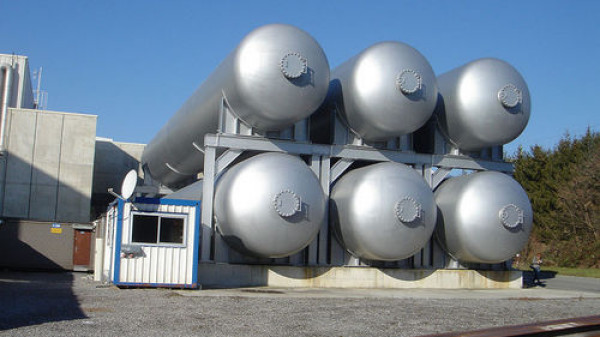 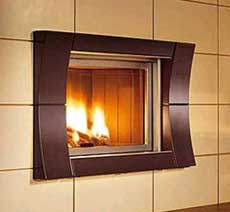 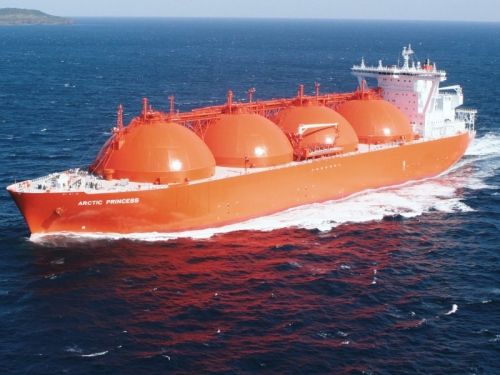 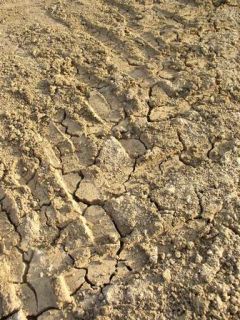 Ropa
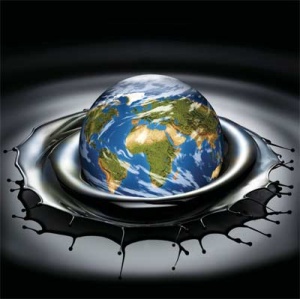 je hnedočierna kvapalina                            s charakteristickým zápachom 
ľahšia  ako voda a vo vode 
   nerozpustná
je horľavá
vznikla rozkladom morských rastlín a živočíchov bez prístupu vzduchu
ložiská ropy sa často nachádzajú pod morským dnom
tvorí ju zmes uhľovodíkov
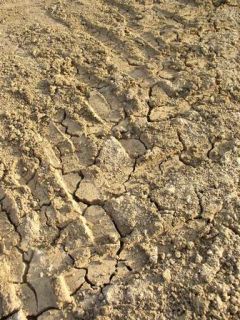 Frakčná destilácia ropy je destilácia po častiach - frakciách
látky obsiahnuté v rope majú rôzne body varu, a tak sa destilujú pri rôzne vysokej teplote
jednotlivé frakcie nie sú čisté látky, ale zmesi viacerých látok
každá frakcia sa ešte ďalej čistí
destiluje sa v destilačných
   kolónach
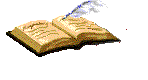 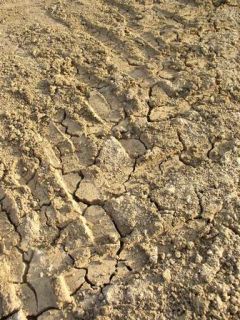 Frakcie ropy:

benzín
petrolej
plynový olej
mazacie oleje
vazelína
parafín
asfalt 


         Slovnaft
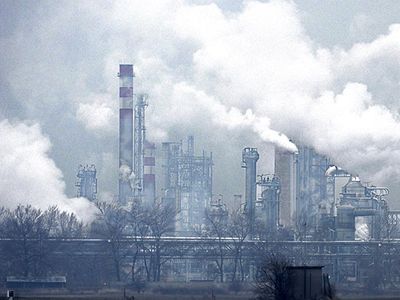 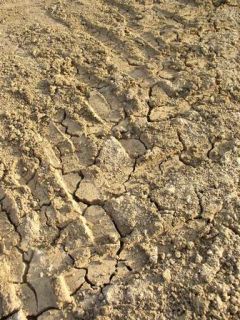 Benzín – pohonná látka, dobré rozpúšťadlo
Petrolej – na svietenie, rozpúšťadlo
Plynový olej – ľahký vykurovací olej, v         zmesi s petrolejom tvorí naftu 
Mazacie oleje – mazanie strojov
Vazelína – mazanie strojov, čistá               v   kozmetike a v lekárnictve
Parafín – výroba sviečok, leštidiel, krémov na topánky, pasty na parkety
Asfalt – povrchová úprava ciest
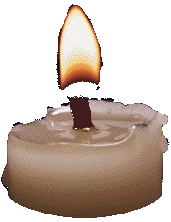 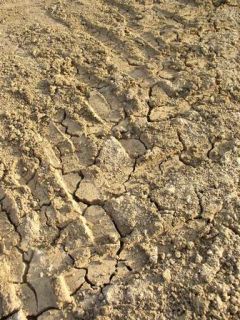 Ropa sa prepravuje ropovodmi alebo lodnou dopravou.
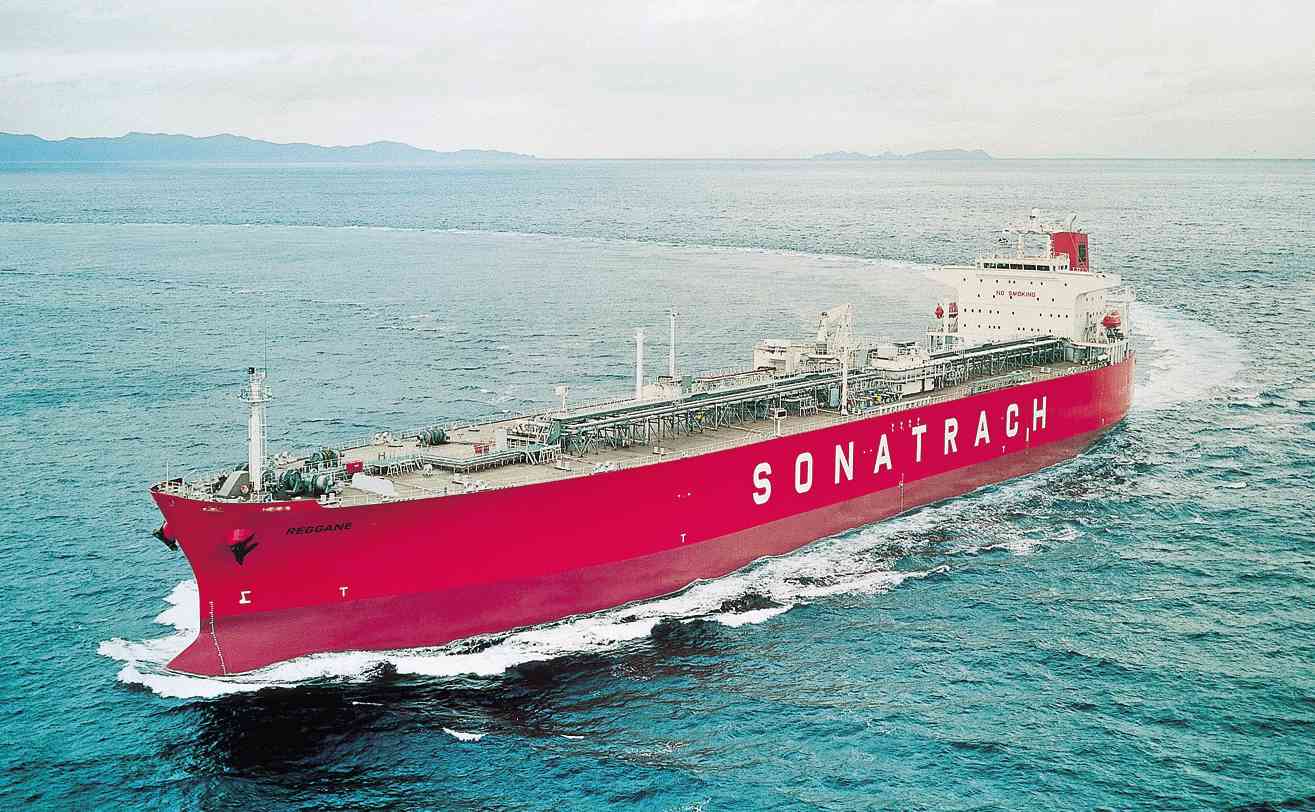 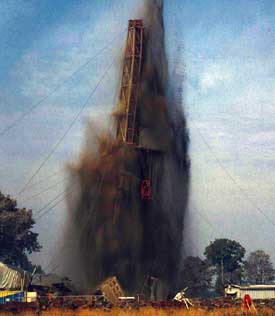 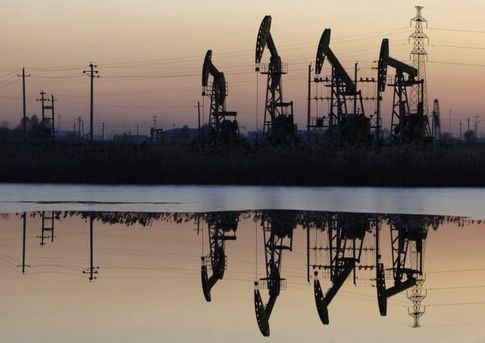 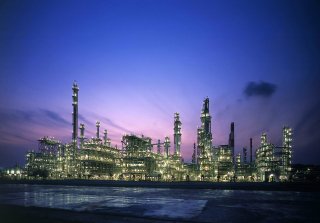 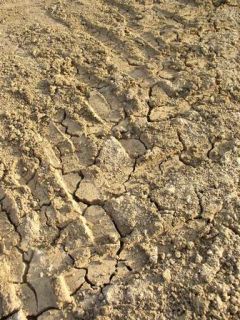 Kvalita benzínu
Na porovnanie kvality rôznych druhov benzínu sa používa oktánové číslo.
je to percentuálny pomer izooktánu a heptánu v benzíne
čím je vyššie oktánové číslo, tým je benzín kvalitnejší
na Slovensku je používanie olovnatého benzínu zakázané, lebo otravuje životné prostredie
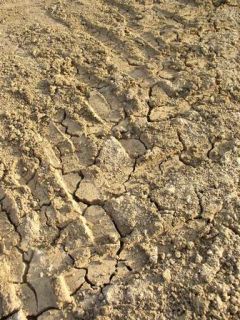 Ďakujem za pozornosť.

     Mariana Pavelčáková
     
     Zdroj: E.Adamkovič: Chémia 9
                  E.Gleb a kol.:Chémia pre základné školy
                  M.Pauková: Chémia 9
                  www.google.sk
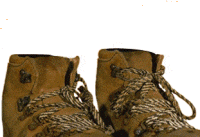